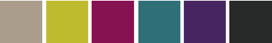 Cumbria LEP Innovation Workshop
Tuesday 26 April 2022
AGENDA
14.00	Welcome, Introductions and Opening Comments – Oli Wignall, Chair

14.05     The Policy Context – Ed Perchard, BEIS Cities and Local Growth Unit

14.20	The Innovation Accelerator and Cumbria – Simon Nokes, Chief Executive, Greater Manchester LEP

14.35	EPSRC Research Findings – Stephen Nicol, Nicol Economics

14.50	Q & A Session – Oli Wignall, Chair

15.00	Innovation in Action – Making it Happen

•	Case Study – RAICo – Rob Buckingham
•	Case Study – Futamura – Martin Cockcroft
•	Case Study – M-Sport - Chris Williams

15.45	Q & A – Oli Wignall, Chair

15.55	Next Steps and Closing Comments – Oli Wignall, Chair

16.00	Close
Thank you for attending our Innovation Workshop today.

For further information or if you wish to participate in Cumbria LEPs Ideas and Innovation Strategy Group please contact info@thecumbrialep.co.uk

The recording and presentations from today will be available on our website later this week www.thecumbrialep.co.uk